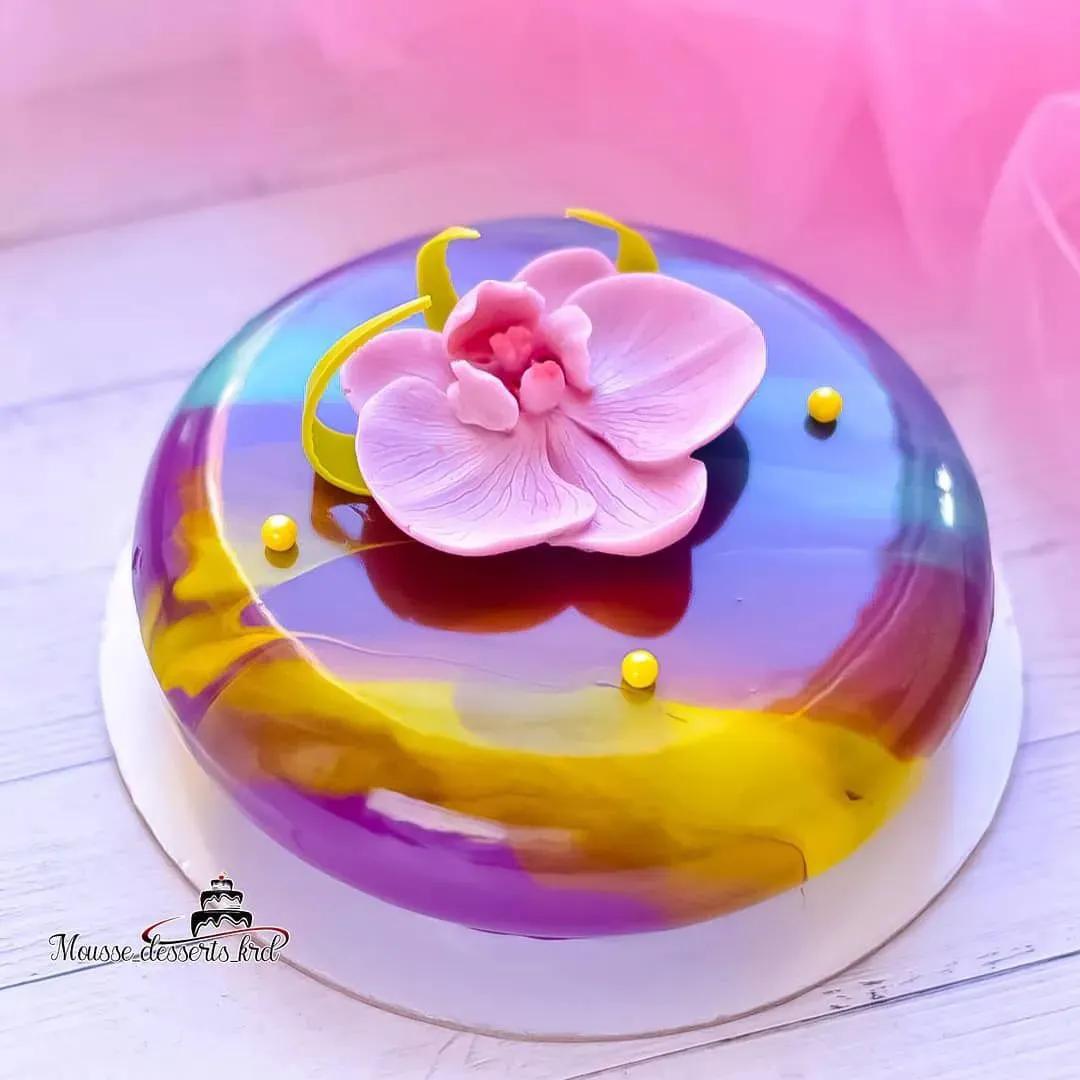 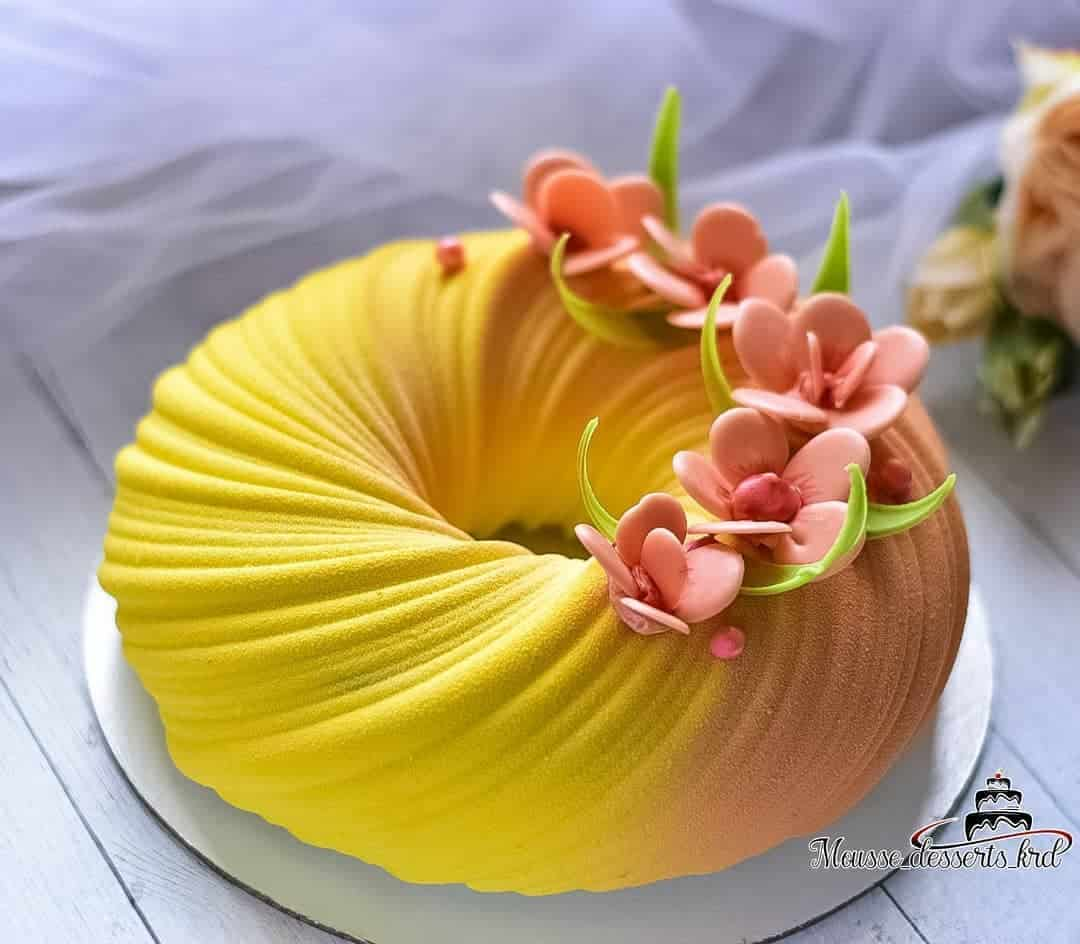 Year 9 Vocab
Term 2, Week 4
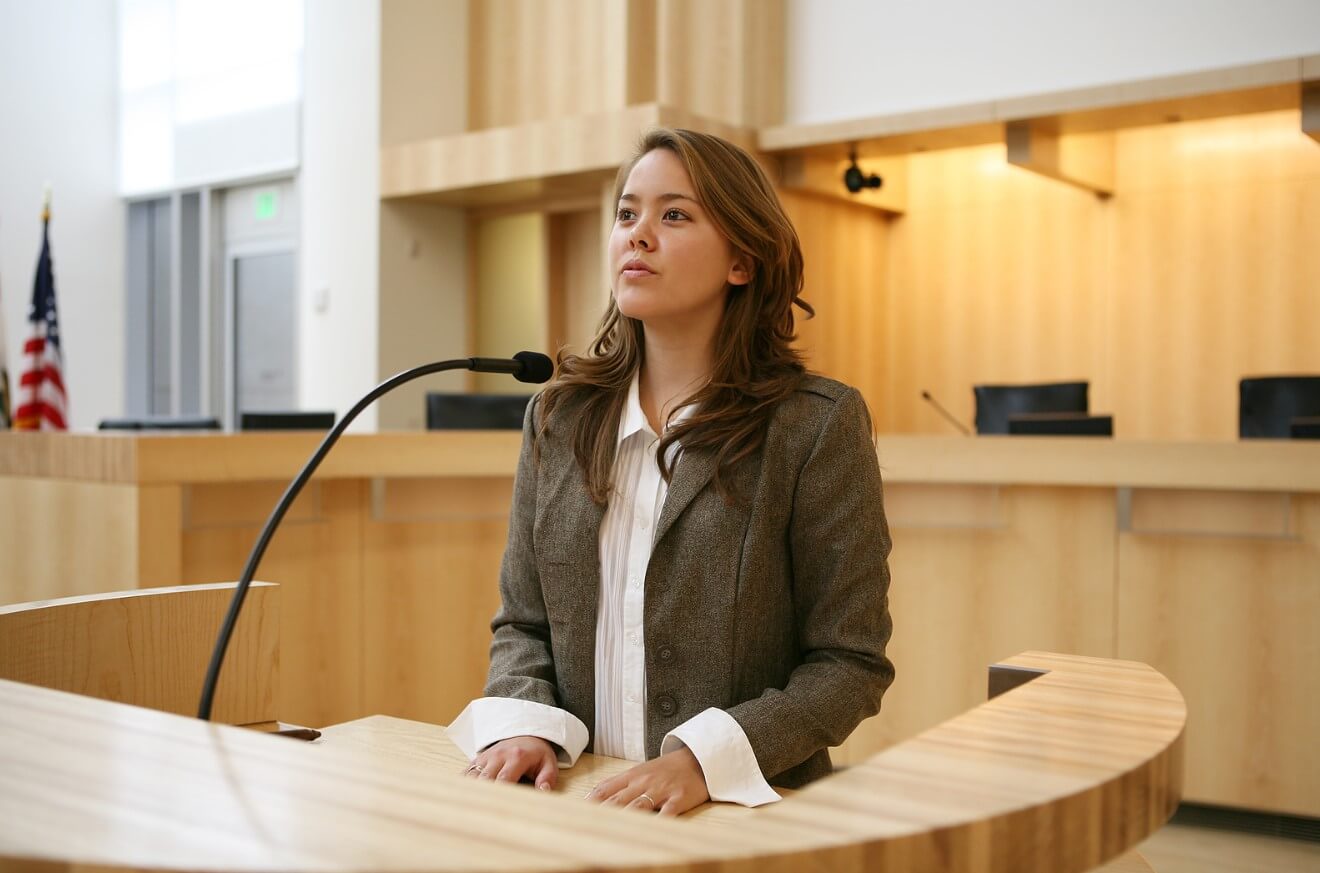 Deposition
Part of speech: noun

Meaning: a statement or testimony made in court, under oath 

The witness gave a deposition about what she had seen that night.
Laconic
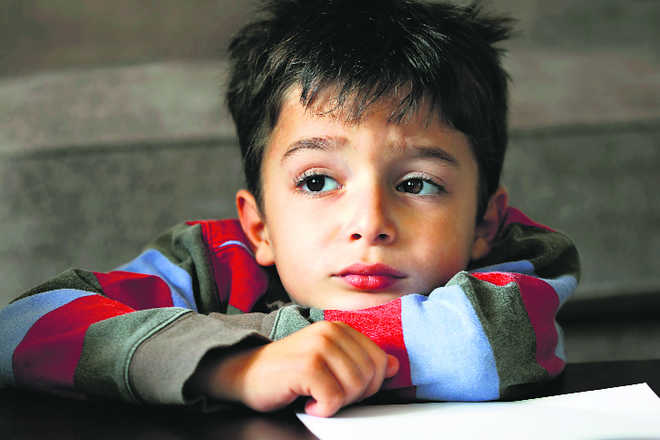 Part of speech: adjective 

Meaning: using a minimum of words; concise

When I ask Ben about his day, I usually get a laconic reply like “Fine.”
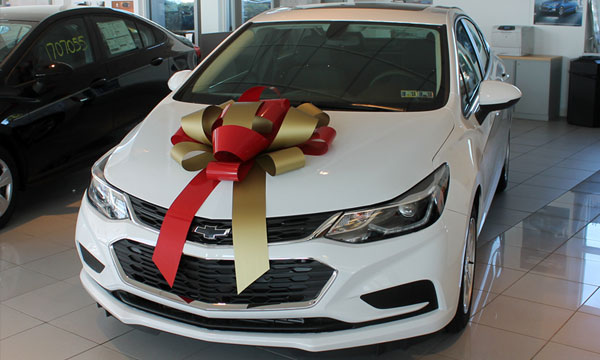 Depreciate
Part of speech: verb

Meaning: to decrease in price or value over time

A brand-new car starts to depreciate the moment you drive it away from the dealership.
Disdain
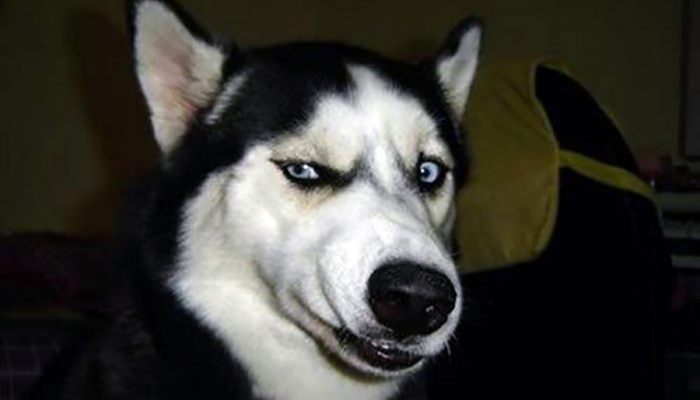 Part of speech: noun

Meaning: a feeling of scorn or contempt for something worthless

My dog gave me a look of disdain when I offered him some broccoli.
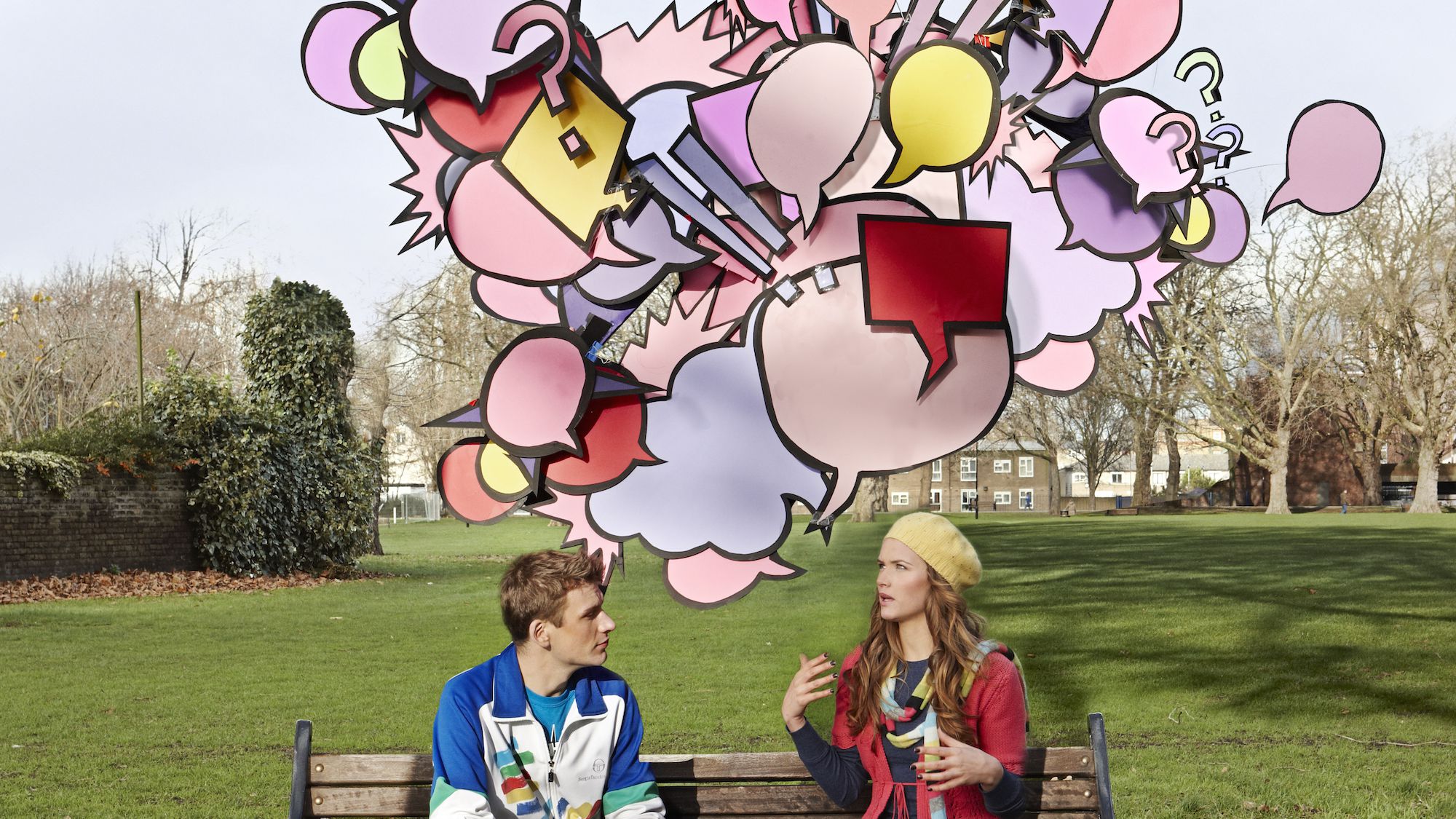 Discursive
Part of speech: adjective

Meaning: moving from topic to topic without any order; rambling

She has such a discursive way of speaking that I can never understand what she’s on about.
Wry
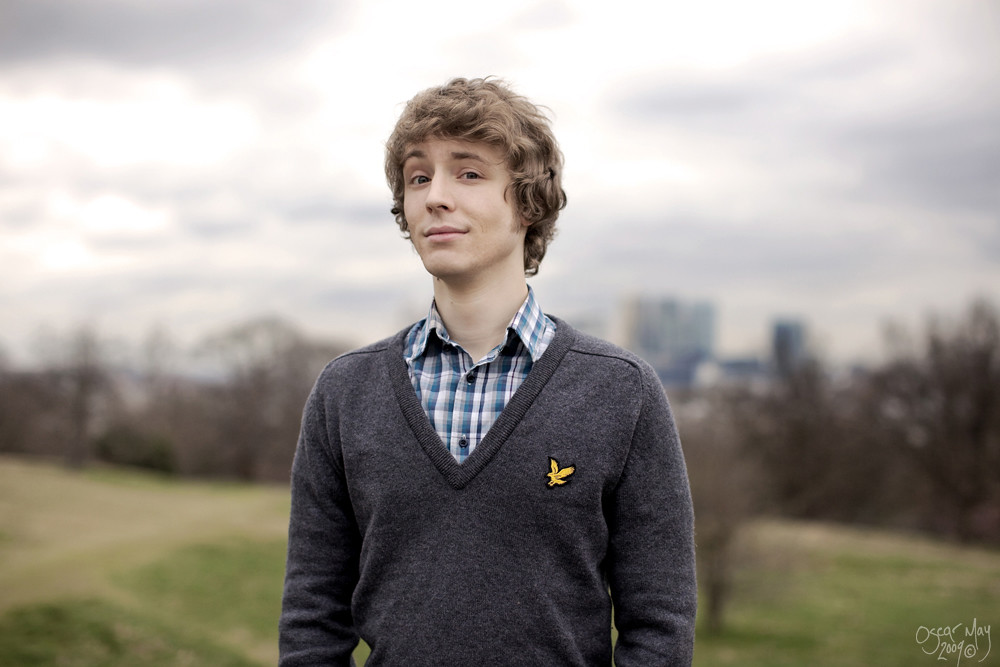 Part of speech: adjective

Meaning: showing mocking, grim, or sarcastic humour

When the marquee collapsed on the bride and groom, he gave a wry smile.
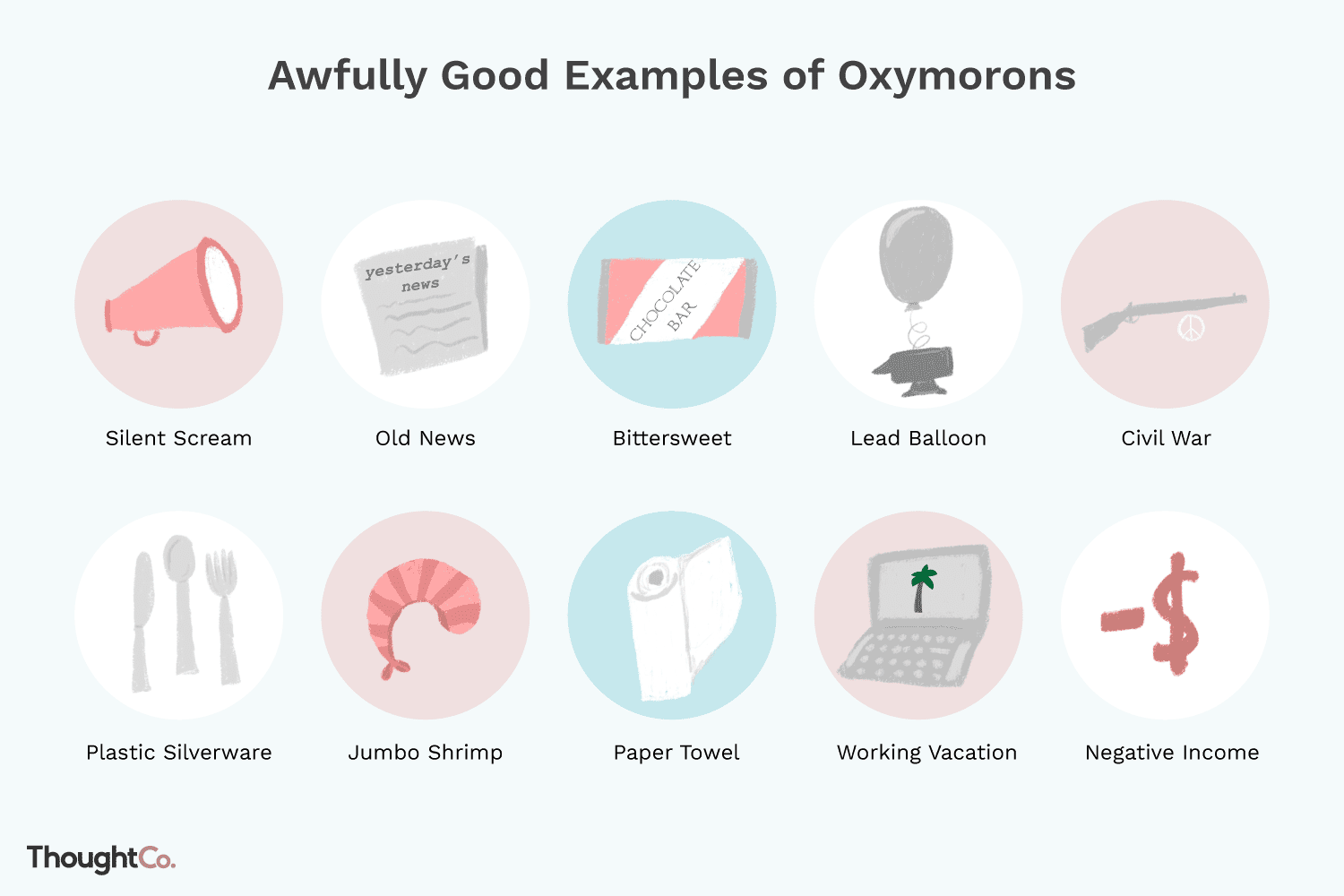 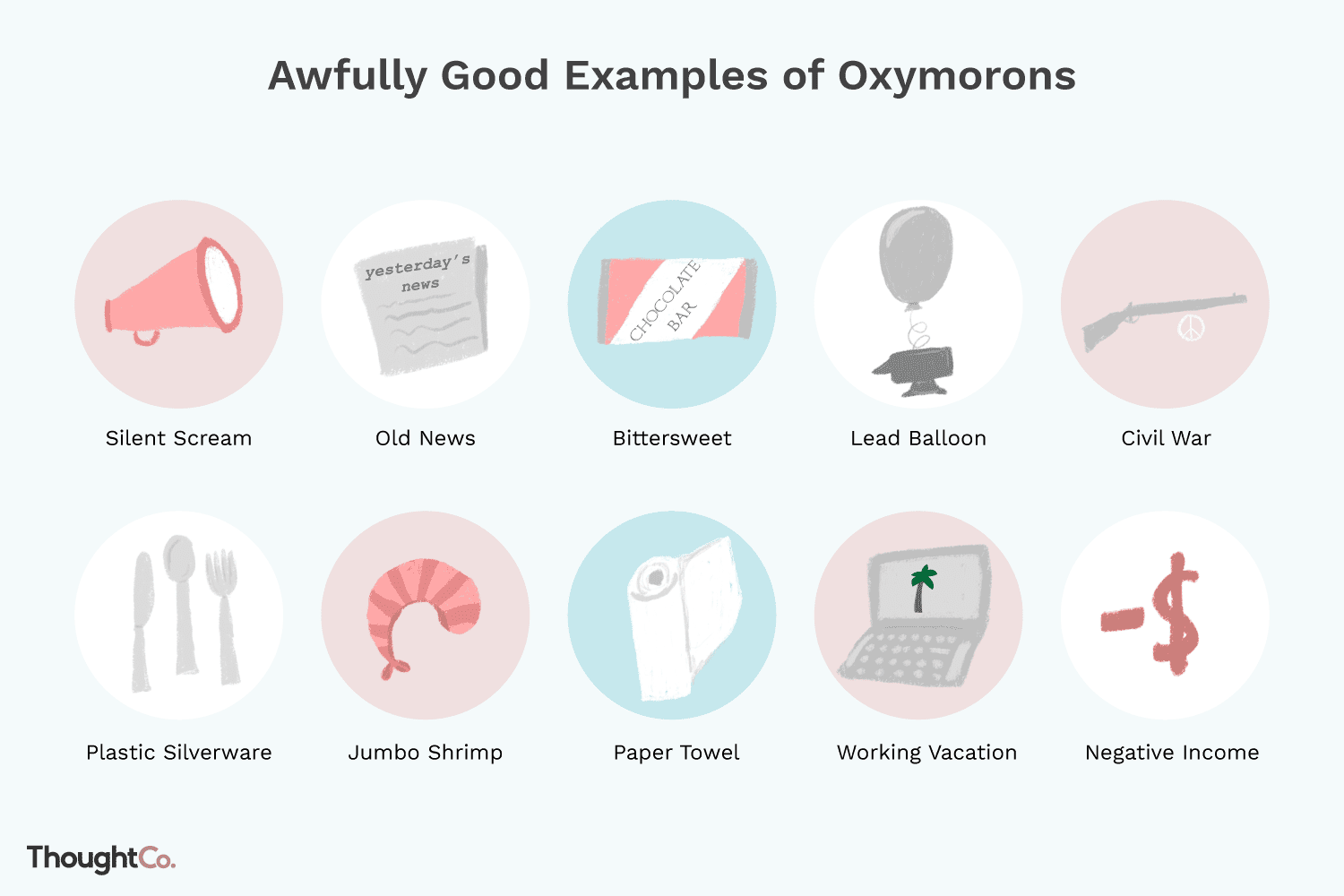 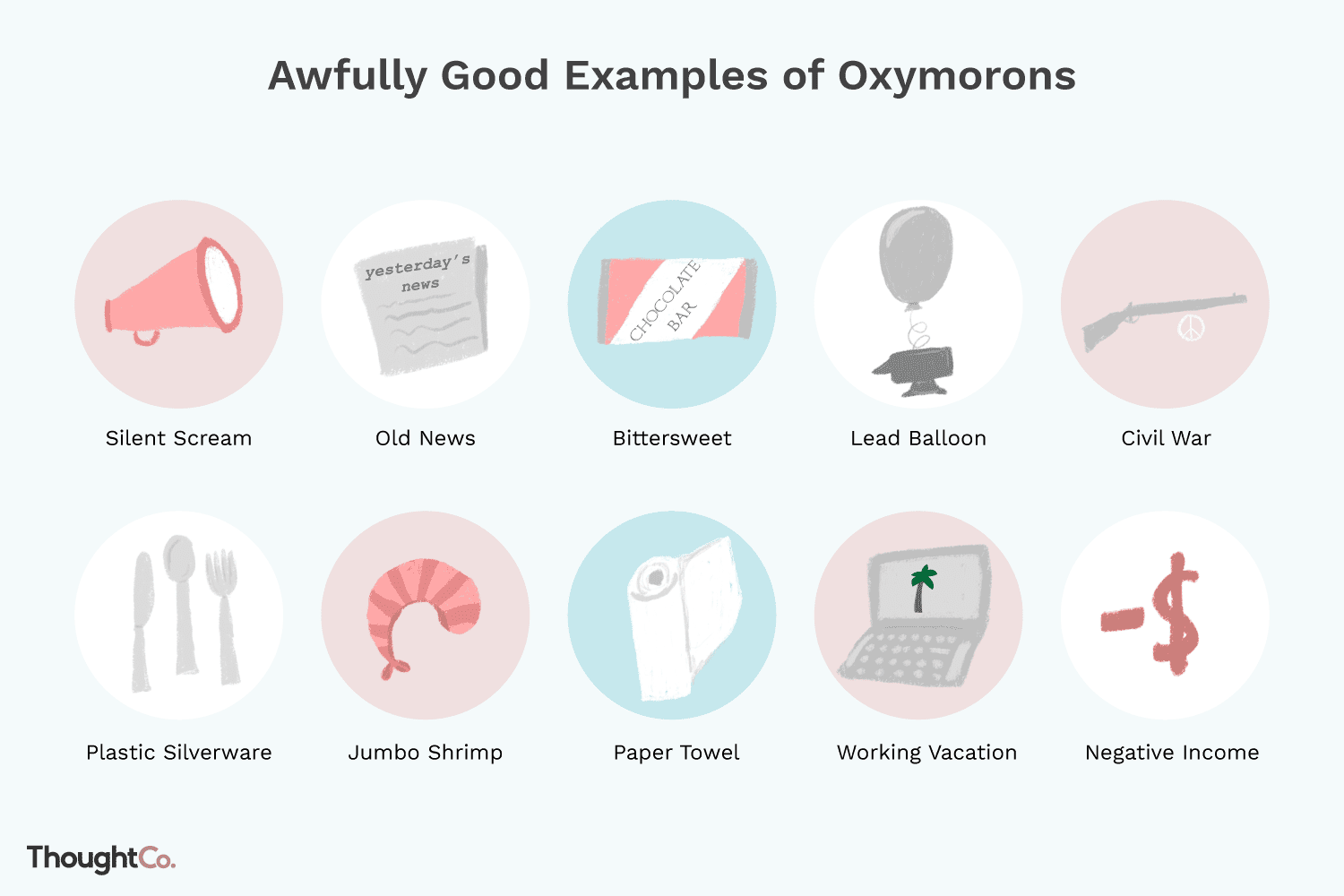 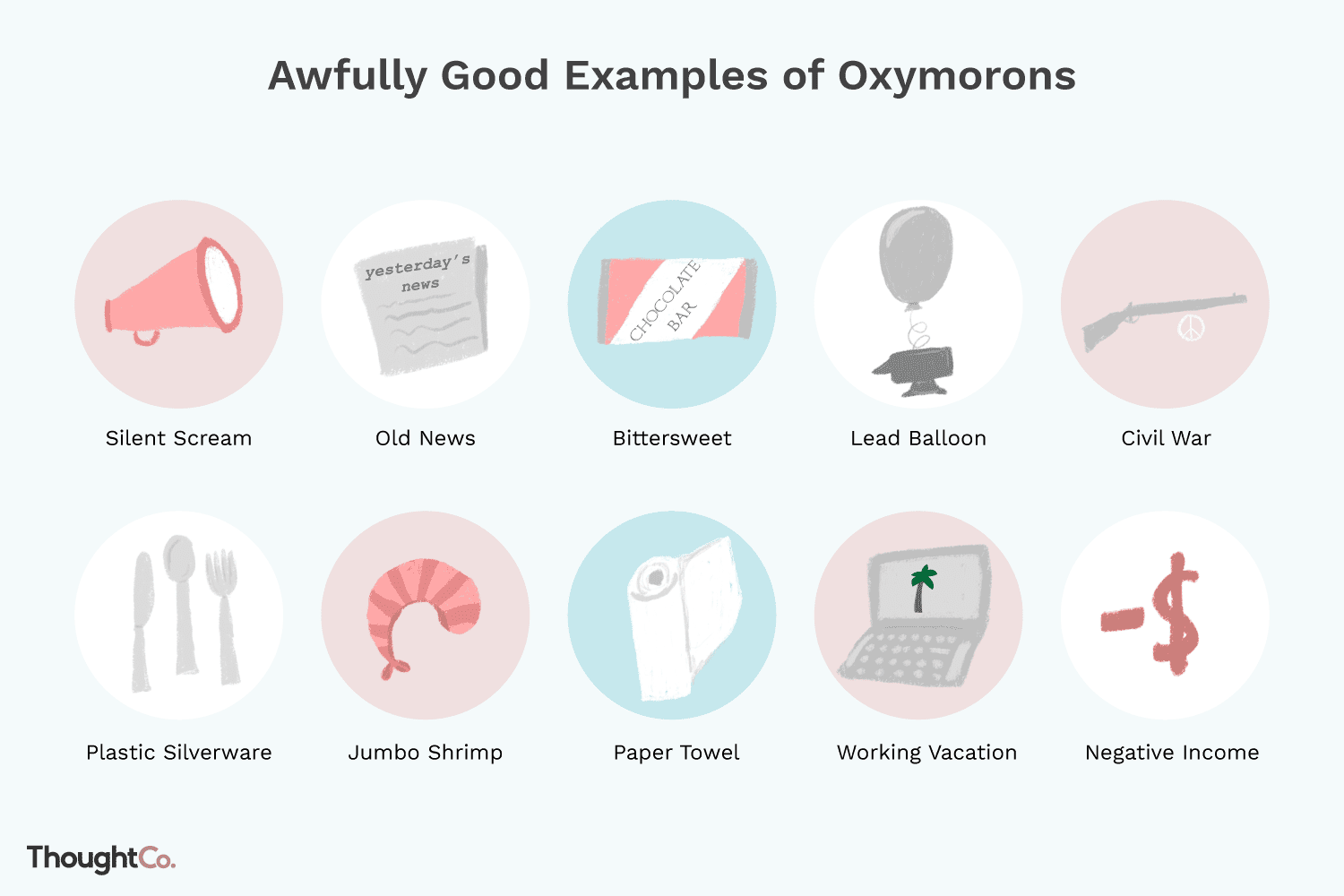 Oxymoron
Part of speech: noun

Meaning: a figure of speech that combines two opposite or contradicting ideas.

The phrase “a deafening silence” is an oxymoron.
You can’t say she made a deliberate mistake, that’s an oxymoron!
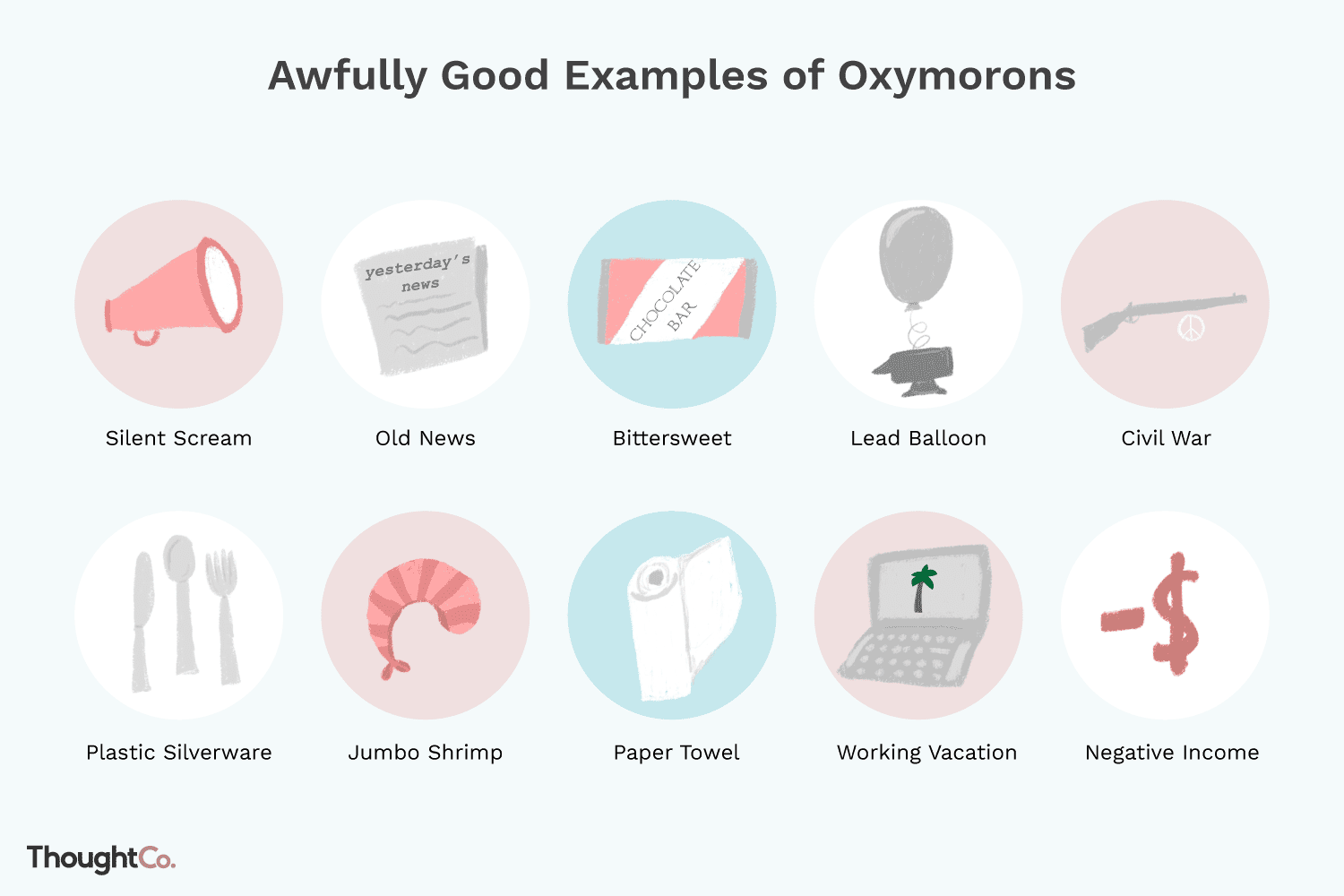 Epigram
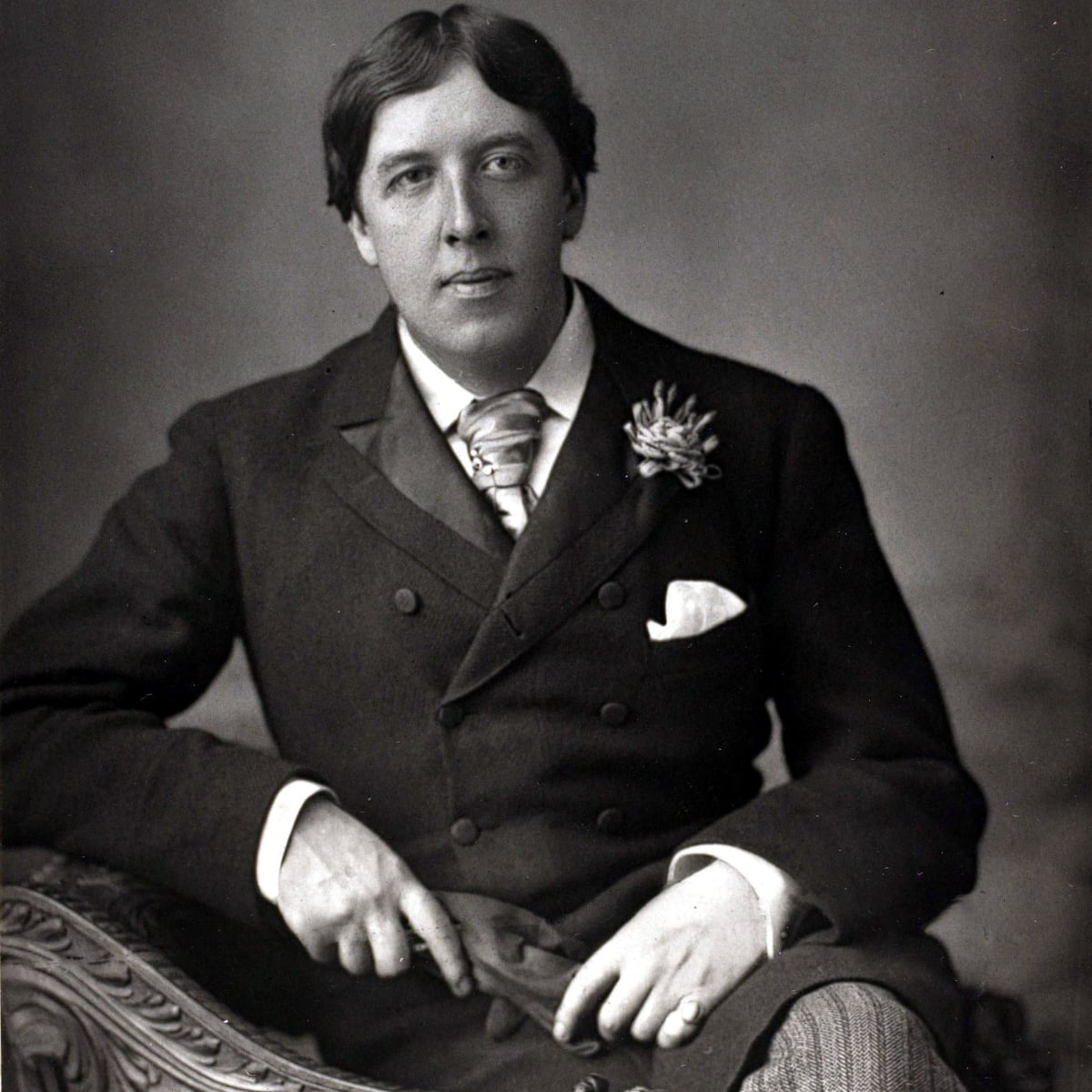 Part of speech: noun

Meaning: a witty saying; an idea expressed in a clever or amusing way.

The writer Oscar Wilde was known for epigrams such as “I can resist everything except temptation.”
Redundant
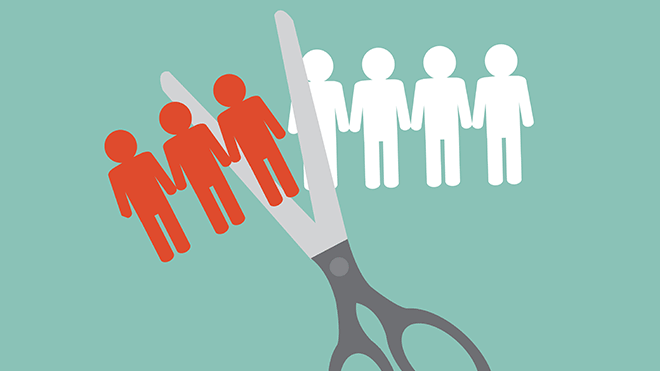 Part of speech: adjective

Meaning: not needed or useful; unnecessary, surplus to requirements

ATM stands for Automatic Teller Machine, so calling it an “ATM machine” is redundant.
My dad was made redundant last week.
Veracity
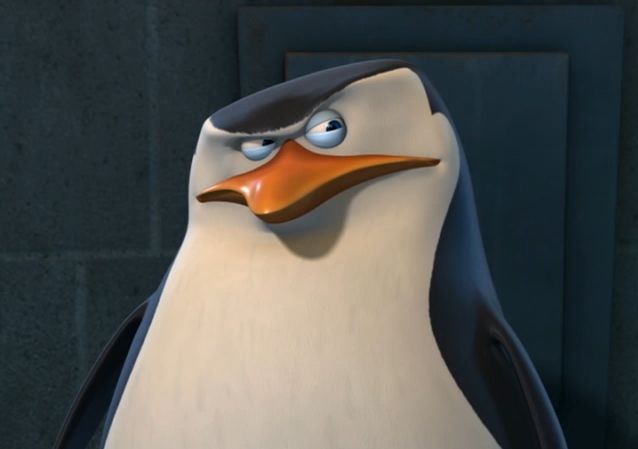 Part of speech: noun

Meaning: truth or accuracy

The penguin doubted the veracity of the suspect’s claim.